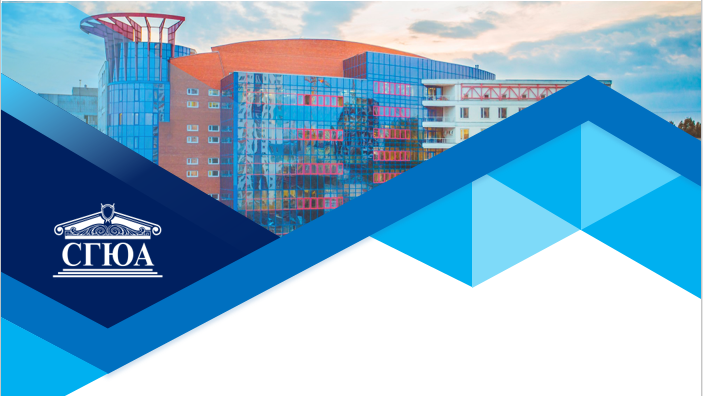 ПРЕЗЕНТАЦИЯ 
ЭЛЕКТИВНОЙ ДИСЦИПЛИНЫ

«Язык и стиль научной деятельности юриста»
Доцент кафедры русского языка и культуры речи
Ольга Ивановна Соколова
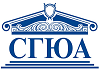 Цель освоения дисциплины
углубление знаний о специфике научной речи в письменной и устной форме, о стилистическом и жанровом своеобразии научной коммуникации в юридической сфере;
формирование устойчивых представлений о принципах научного мышления в целом и о специфических для юридической деятельности принципах научной коммуникации, о месте и роли языковой компетенции и культуры научной речи в профессиональной подготовке будущего специалиста оперативно-розыскной сферы правоохранительной деятельности; 
повышение культуры научной юридической коммуникации;
формирование воспитания уважения к языку русской науки как разновидности русского литературного языка.
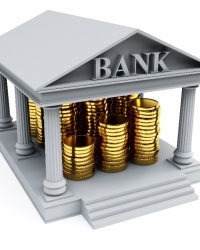 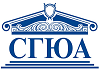 Задачи дисциплины
•	ознакомиться со спецификой использования средств языка в юридической научной речи;
•	овладеть приемами и способами аргументации в письменной и устной научной юридической коммуникации;
•	совершенствовать навыки создания и оформления собственных научных документов (тезисов, аннотации, рефератов, научных статей, выпускной квалификационной работы, курсовых проектов и пр.);
•	приобрести навыки редактирования собственного научного текста юридической направленности;
•	повысить уровень устного публичного выступления в процессе защиты курсового проекта, выпускной квалификационной работы и пр.;
•	приобрести / совершенствовать навыки презентации научного проекта.
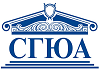 Для кого предназначена дисциплина?
Для обучающихся по специальности 40.05.02 Правоохранительная деятельность
   Специализация «Оперативно-розыскная» 
   Квалификация ­– юрист
   очная, заочная формы обучения 
   год начала подготовки – 2021
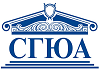 Что изучается в ходе освоения дисциплины?
Стилистическая и языковая специфика научного текста
Жанровая специфика первичных и вторичных научных текстов
Структурно-смысловые компоненты научного текста правовой тематики
Аргументация в юридическом научном тексте
Техника редактирования научного текста
Современные библиографические ГОСТы
Библиографический аппарат научного текста
Стратегии и тактики речевого поведения в официальной обстановке устной научной коммуникации
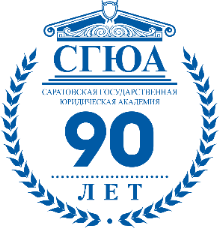 Тематический план дисциплины
Тема 1. «Язык и стиль научной деятельности юриста» как учебная дисциплина. Научный стиль в системе функциональных стилей русского литературного языка.
Тема 2. Понятие «научный документ». Виды письменных научных документов юридического профиля.
Тема 3. Структура текста научного документа.
Тема 4. Редактирование текста научного документа. 
Тема 5. Справочно-библиографический аппарат научного исследования юридической направленности.
Тема 6. Мастерство устной научной коммуникации. Публичная защита научного проекта.
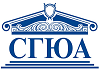 Как будут проходить занятия?
Теоретические опросы, разноуровневые задания
Лингвостилистический анализ научных профессионально-ориентированных текстов 
Освоение техники поиска информационных научных источников 
Кейс по составлению библиографического аппарата, оформлению ссылок к научному проекту 
Тренинг по редактированию научного документа 
Создание первичных и вторичных научных документов
Деловые игры «Рецензент», «Научная конференция»
Моделирование образа успешного докладчика в устном научном выступлении
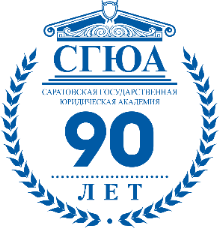 Значение дисциплины для дальнейшего обучения
Основные положения дисциплины могут быть использованы в дальнейшем при изучении следующих дисциплин:
Международное право
Уголовное право
Гражданское право
Профессиональная этика
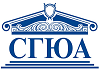 Значение дисциплины для практической работы юриста
Расширение областей применения профессиональных знаний (адвокатура, прокуратура, юридическая консультация, образовательные учреждения, судебная экспертиза и пр.)
Повышение уровня логического и аналитического мышления, уровня развития понятийного мышления.
Повышение уровня общей и профессиональной речевой культуры.
Умение упорядочивать и систематизировать правовые знания в профессиональной юридической практике.
Умение логично, ясно, аргументированно и точно формулировать мысли в устной и письменной профессиональной речи. 
Получение навыков устного публичного выступления в  судебно-прокурорской сфере, навыков ведения научных дискуссий. 
Развитие способностей к исследовательской деятельности.
Возможность изучения зарубежного научного опыта в сфере права.
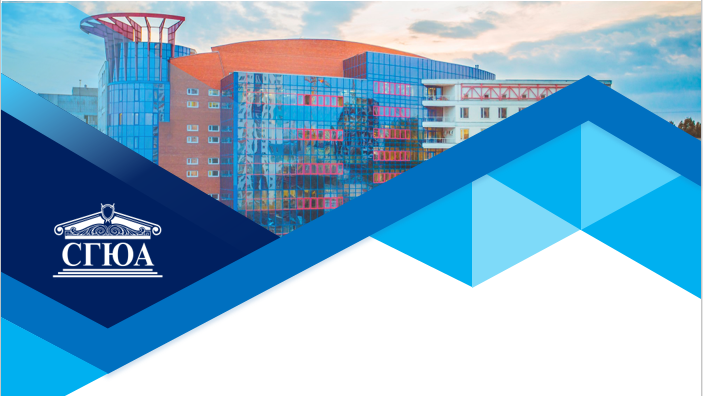 СПАСИБО ЗА ВНИМАНИЕ!